Social media guidelines
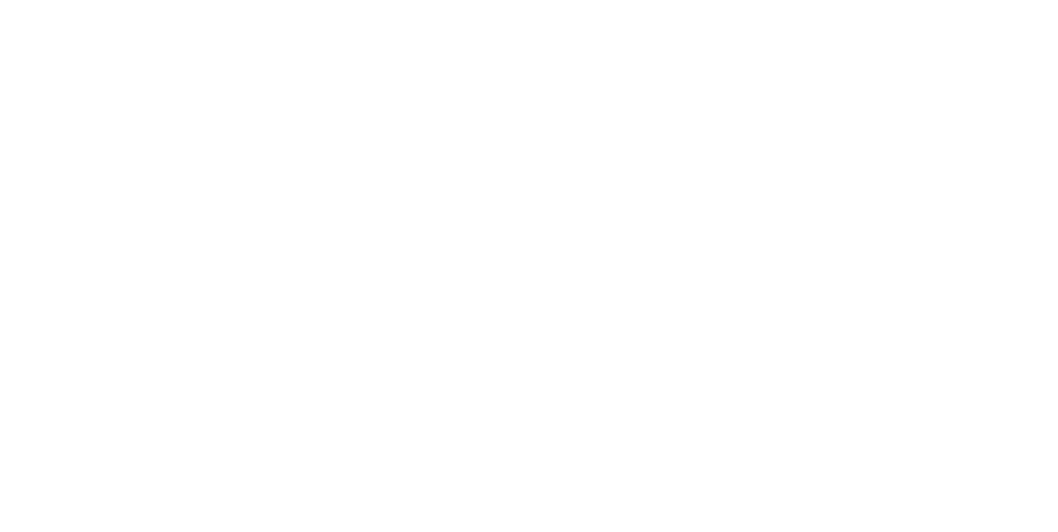 Who do these guidelines apply to
The social media guidelines apply to: -
union reps
Organisers
officers
Staff
Where they comment on behalf of unite the union
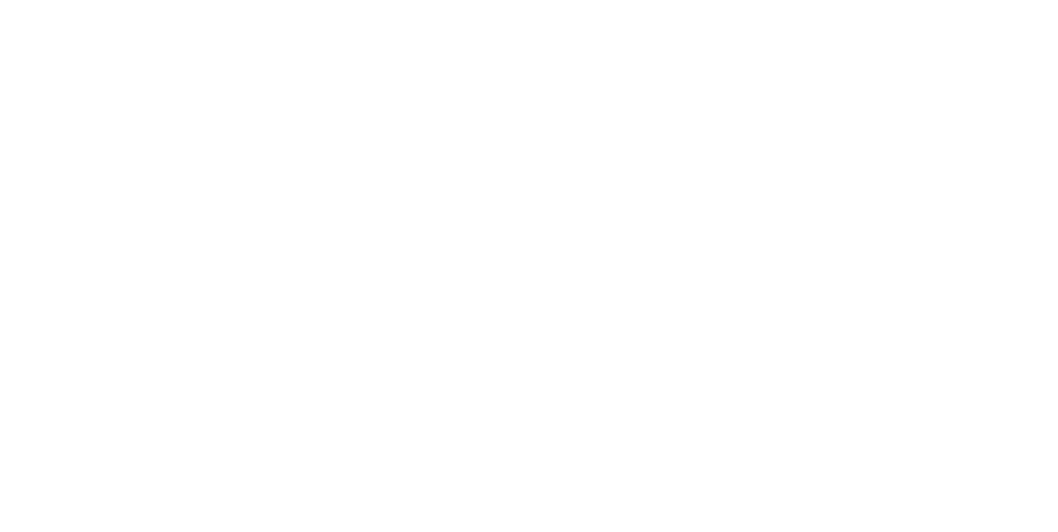 Some background
World wide there are around 330 million twitter users
1.69 billion facebook users
1 billion Instagram users
The reach of social media is significant
From 18 – 25 July unite neyh reached 30,253 users (from a following of 2320 users) on facebook and 18,600 (from a following of 1874) on twitter
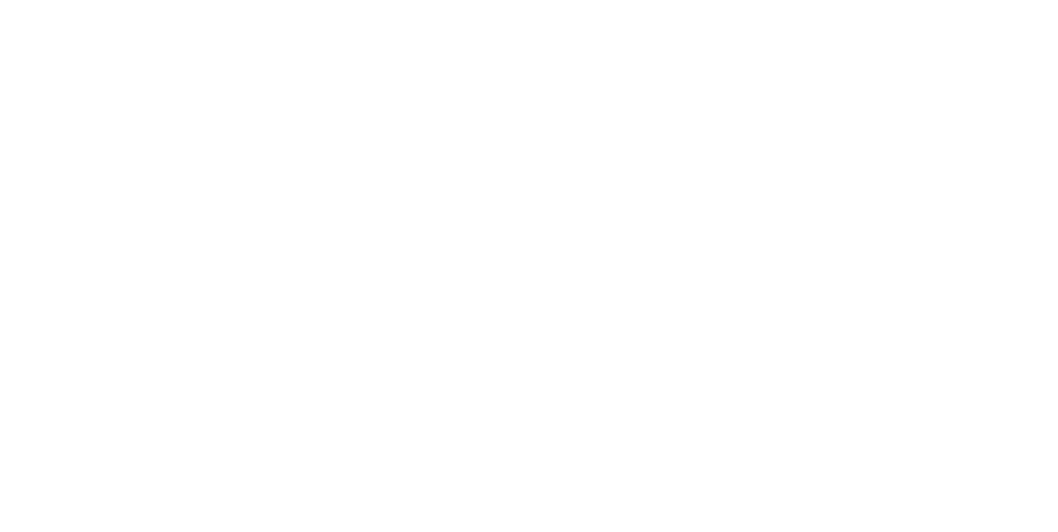 Some background
Around 10 million people in the uk use whatsapp
Digital media is a fixture in peoples lives
People are ‘data hungry’ and social media platforms are the primary source of ‘truth’ for millions of users
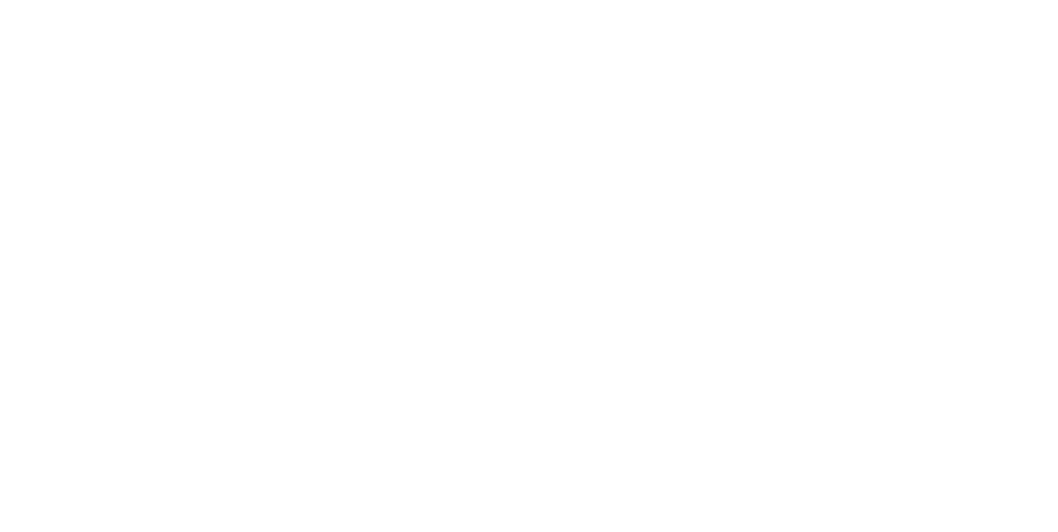 Different platforms
Facebook contains security such as two-factor authentication and log-in alerts – recommendations for passwords are for these to be at least 10 characters long and not to be something obvious
Twitter requires a password – the recommendation is for this password to be at least 10 characters long and not be something obvious
Instagram is owned by Facebook and log on to the platform can be done utilising the Facebook log on details – access to images can alos be restricted
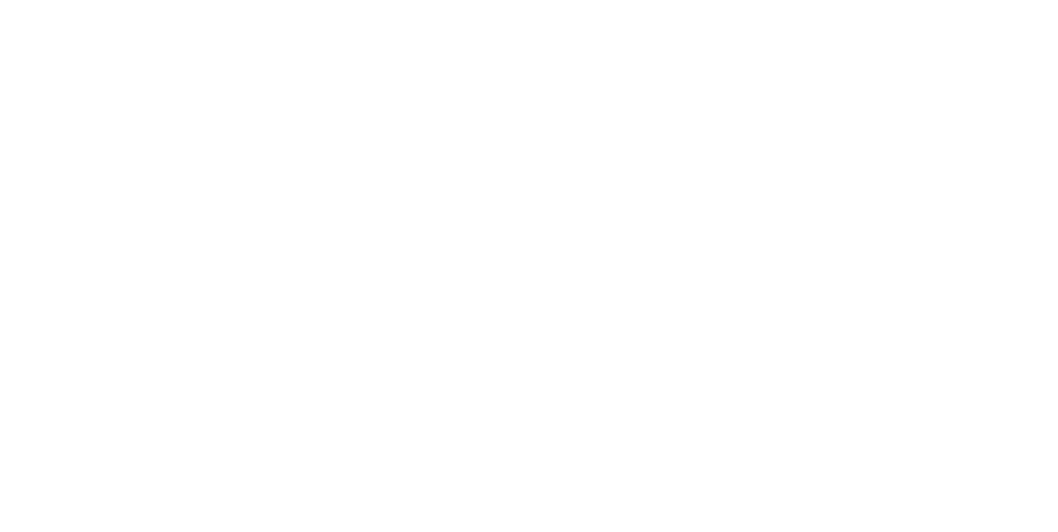 Different platforms
Whatsapp is specific to a users mobile phone number and offers end-to-end encryption making it highly secure with only the sender and recipients able to view the content of a message
Zoom  meeting details should not be posted on social media – only pre- registration links should be posted
Even though all platforms offer some level of security, users should remember that screenshots can be taken by anyone and used as evidence
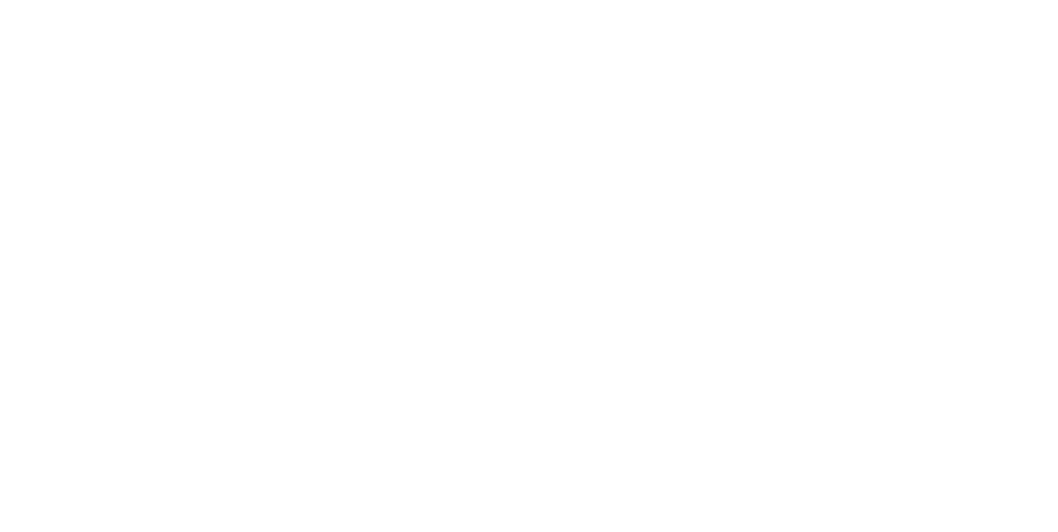 Some do’s and don’ts
Respect others’ opinions
Journalists look through unite accounts, including those of activists, officers, etc. looking for content that would portray the union negatively
Only post something regarding unite if you are 100% sure about privacy
Don’t use dms to get into a debate – dms aren’t secure and the recipient could screenshot the conversation
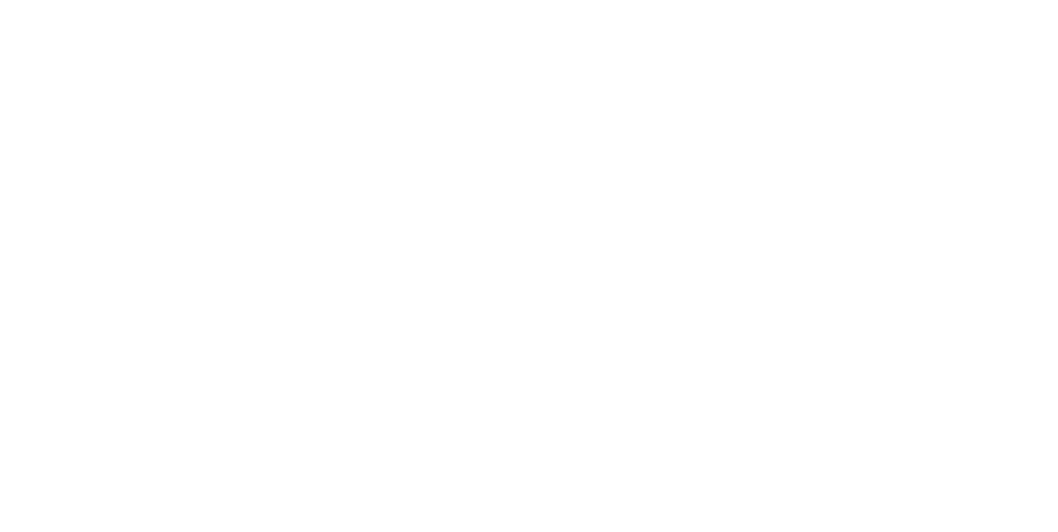 Some do’s and don’ts
Whatsapp and other messaging platforms are covered by the guidelines – if there is a whatsapp group chat then this should not contain any abuse, saturation of memes or harmful material
Ignore trolls
Always check links before posting them
Don’t post when drunk
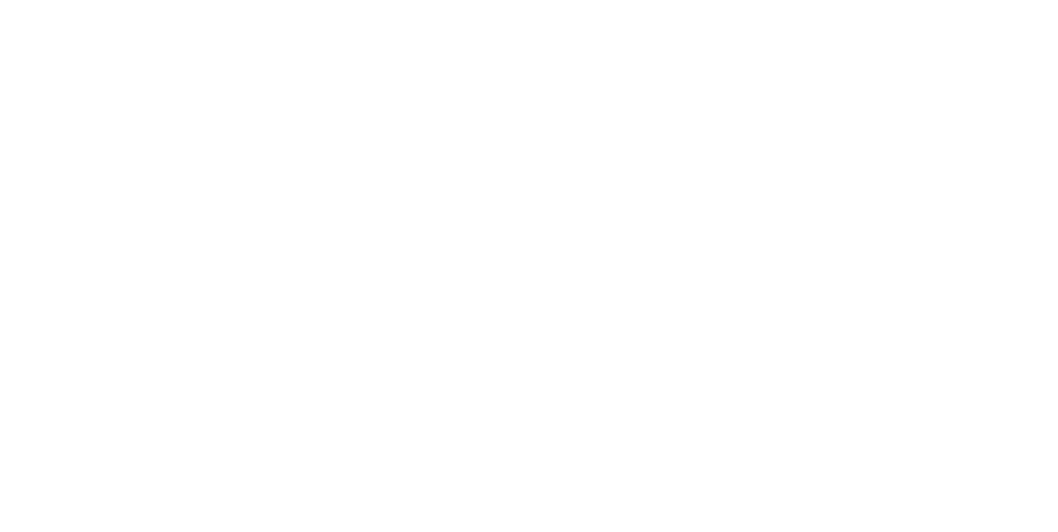 Things to remember
Branch/sector/group social media accounts are there to promote the aims and values of the union so content should be kept relevant and in line with policy and rules
Social media platforms should be regarded as public space
Comments should not be posted from the unite accounts or unite related accounts without clearing it with the relevant officer first
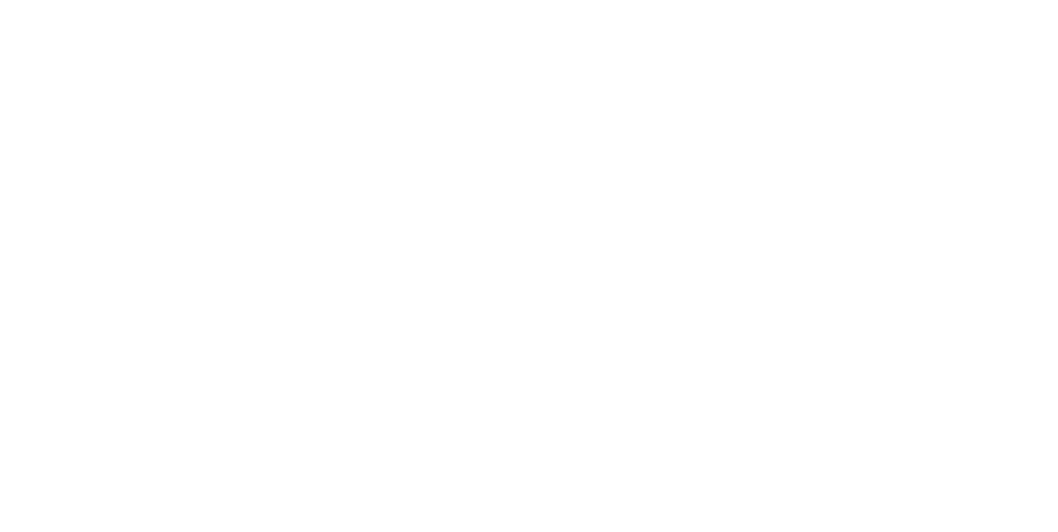 Things to remember
Aggressive – divisive and unnecessarilyt controversial content must be avoided – including inappropriate language, sound or imagery
Deleting posts does not delete their digital footprint
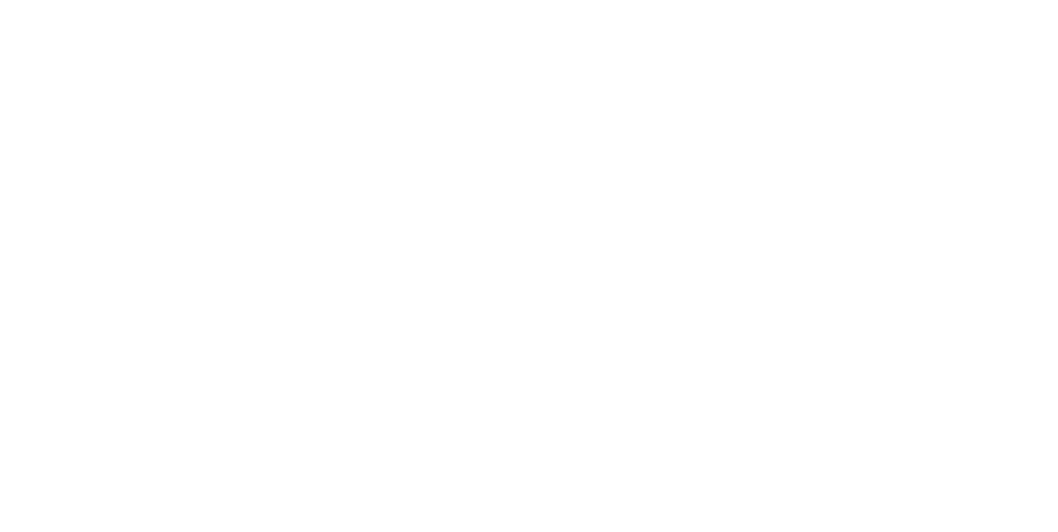